Satz des PythagorasGrundlagen
Rechtwinkliges Dreieck
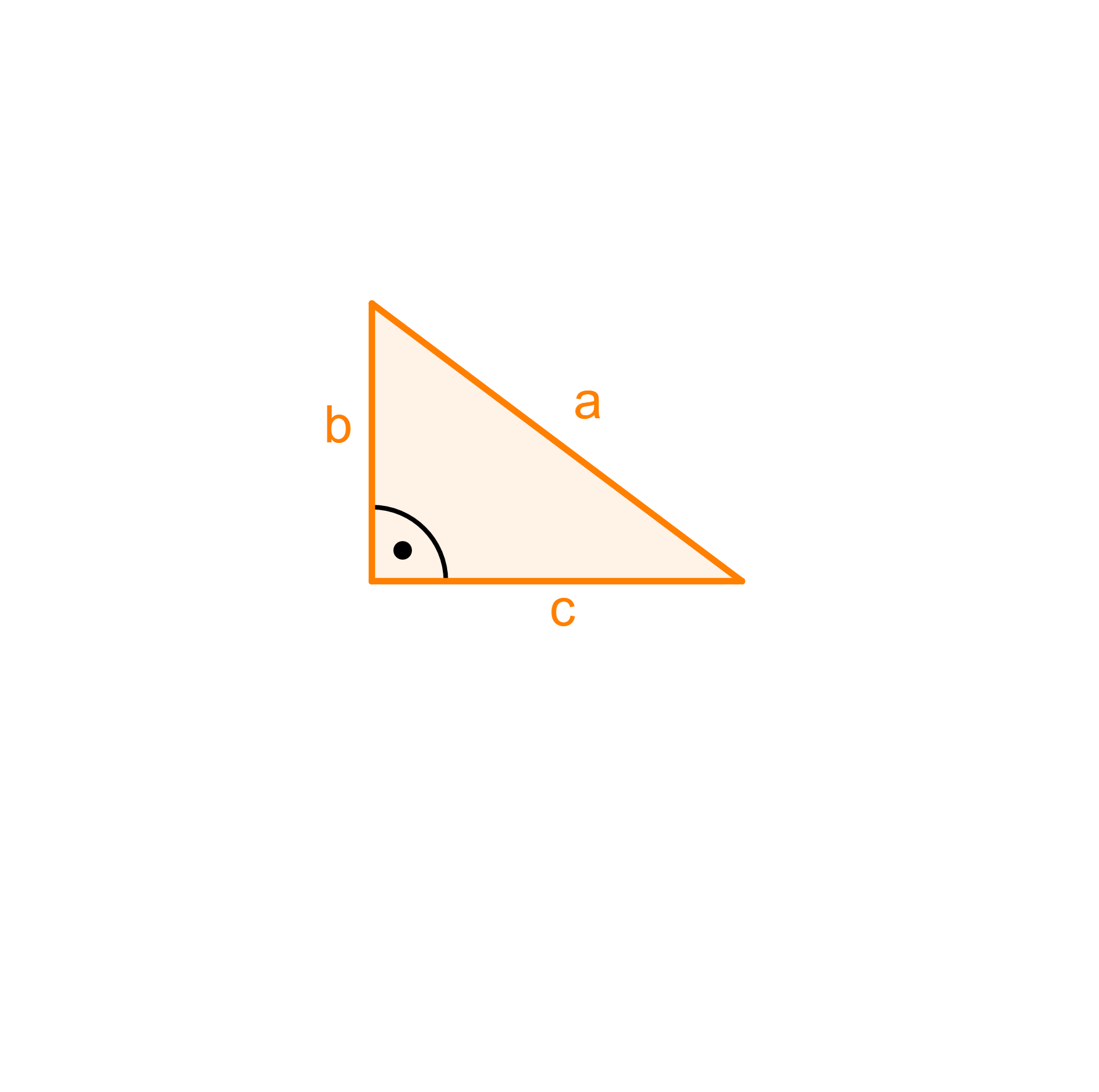 Ein Dreieck, in dem ein Winkel 90° hat, wird rechtwinkliges Dreieck bezeichnet.

Die Seiten, die den rechten Winkel einschließen, heißen Katheten. 

Die Seite, die dem rechten Winkel gegenüber liegt, heißt Hypotenuse. Die Hypotenuse ist die längste Seite des rechtwinkligen Dreiecks.
Satz des Pythagoras
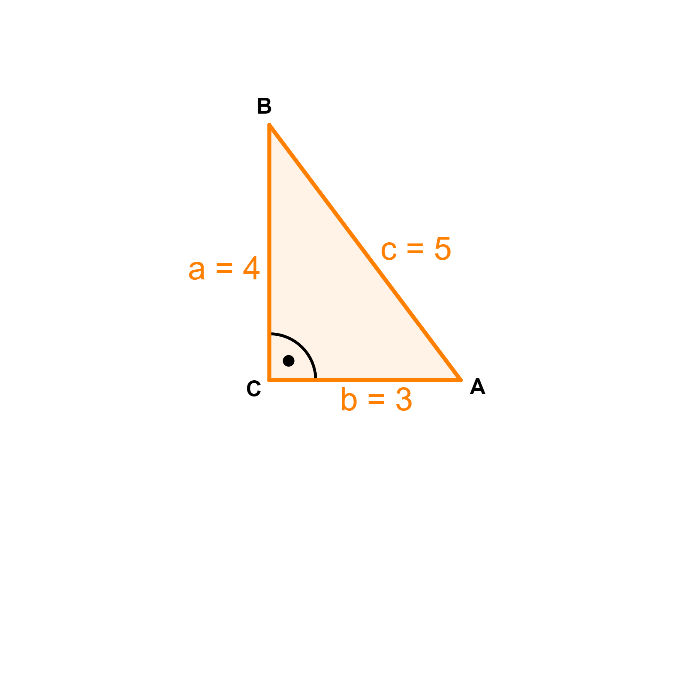 Satz des Pythagoras
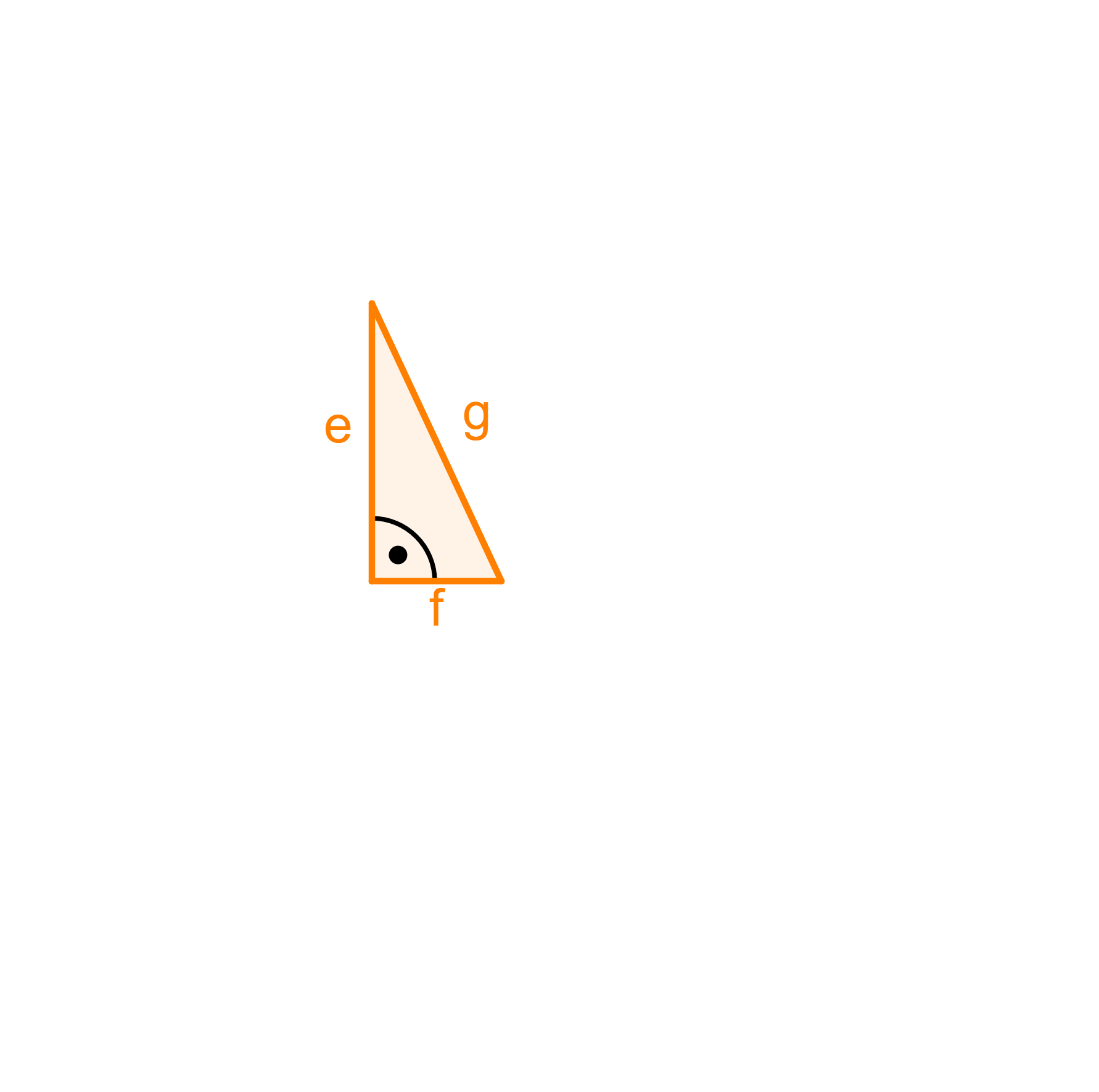 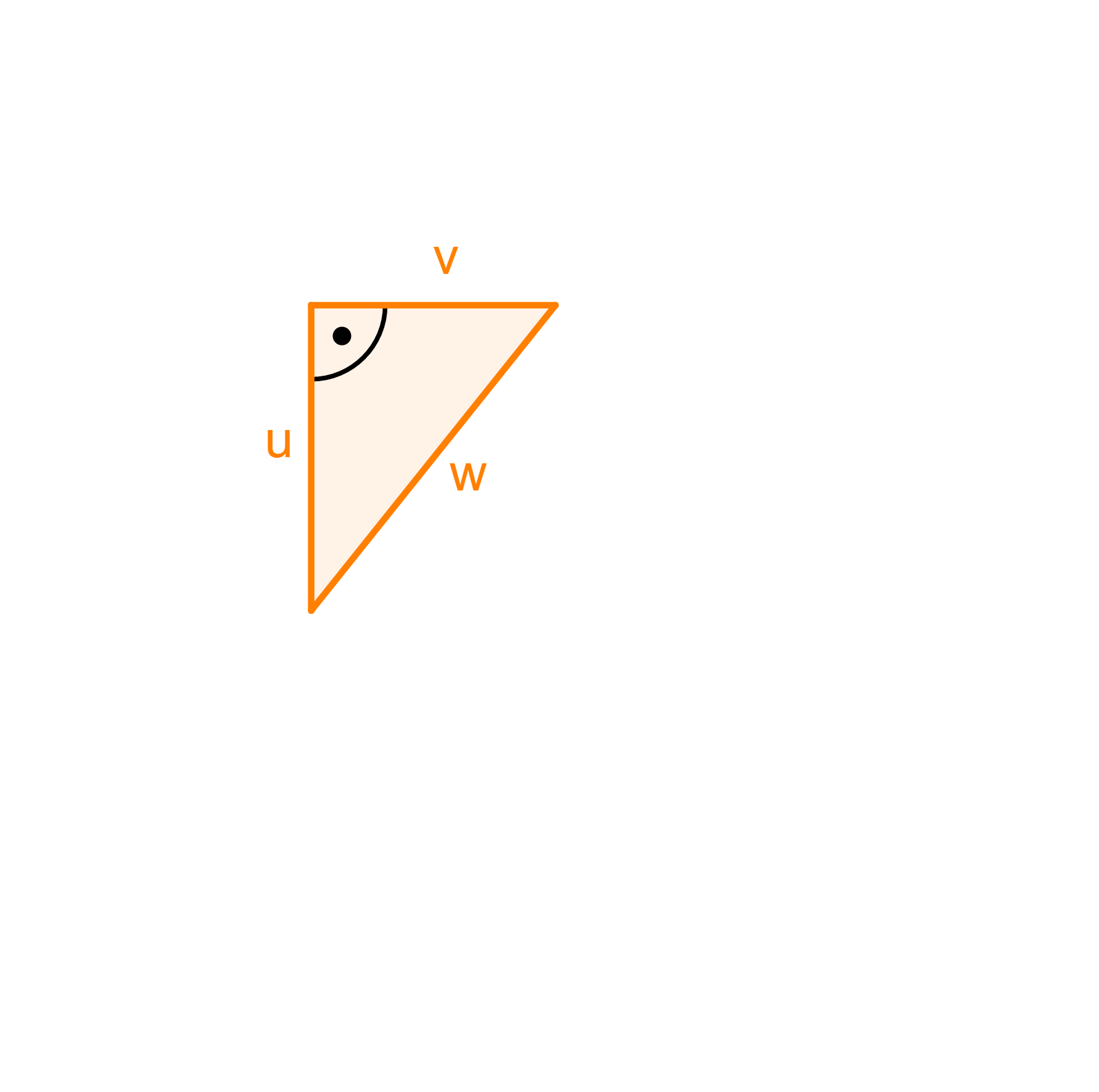 Graphische Veranschaulichung
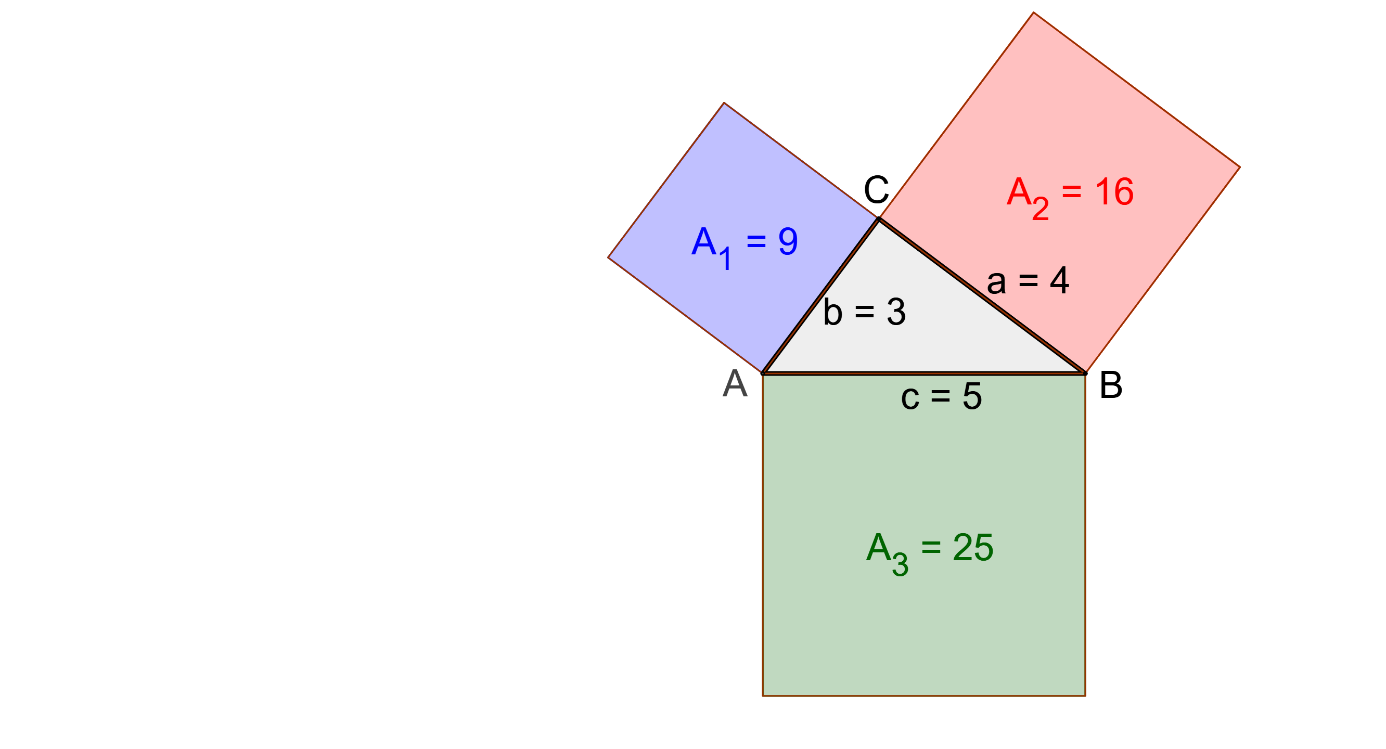 Bsp. 1) Stelle den Satz des Pythagoras auf.
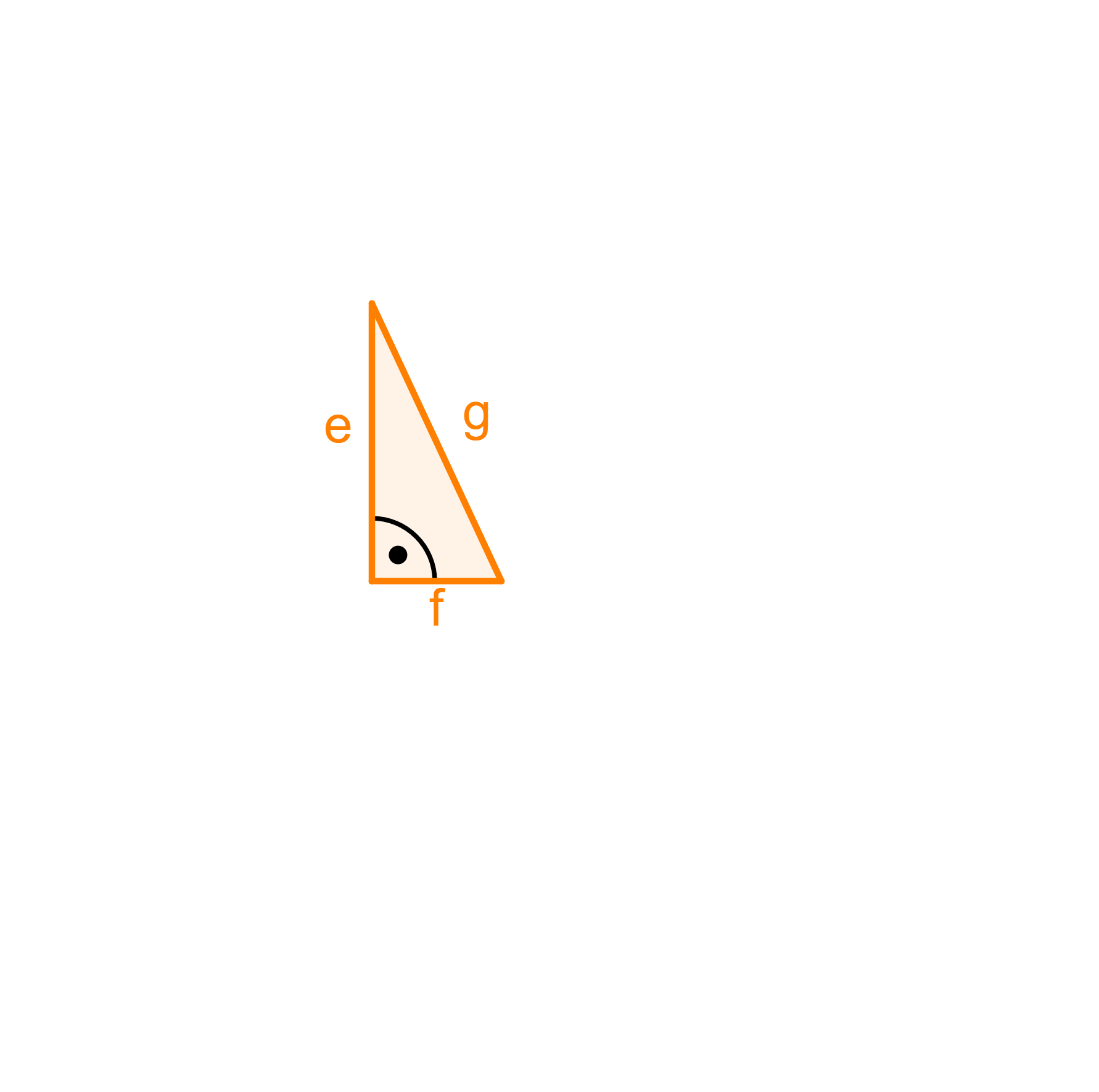 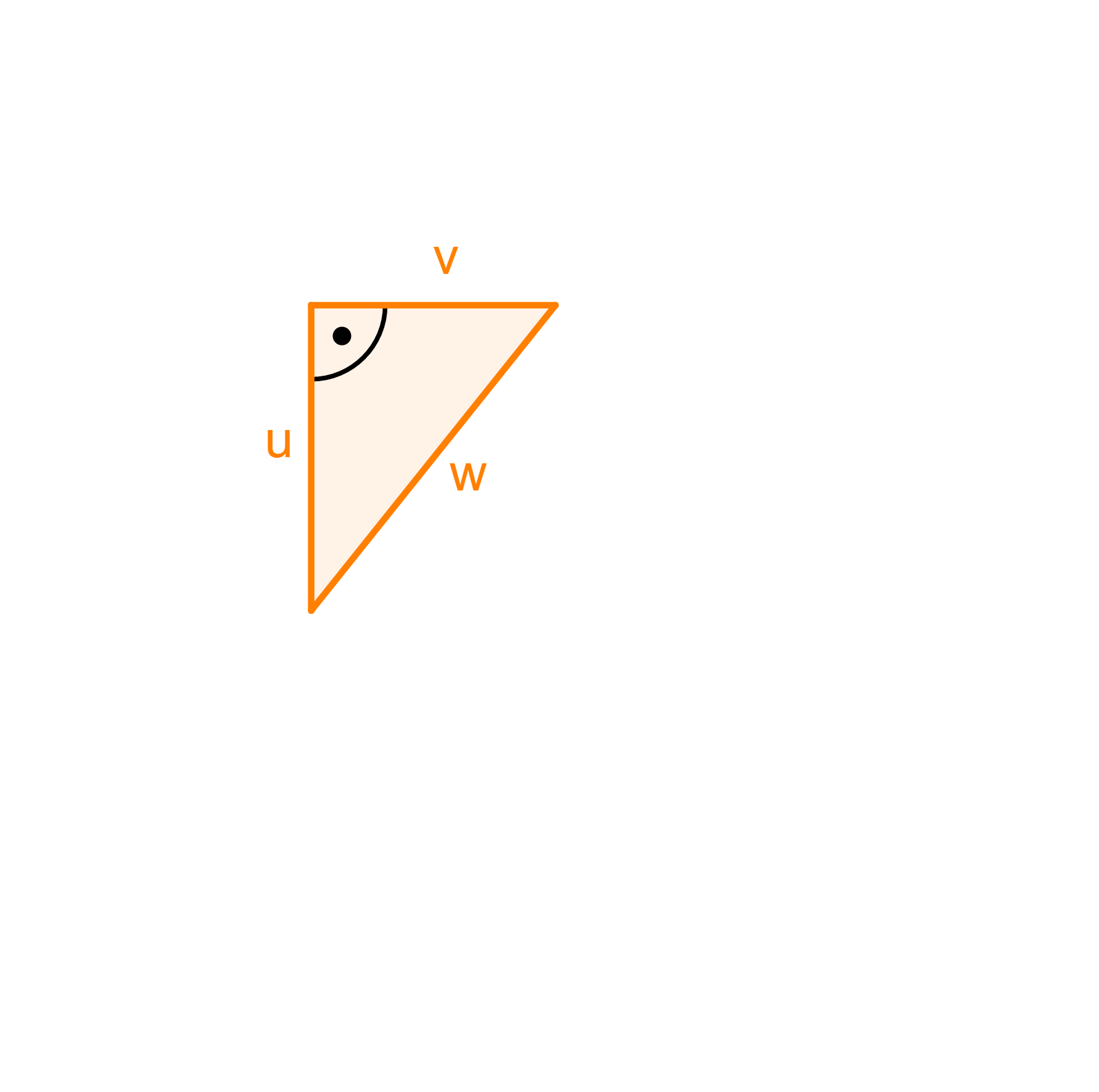